عنوان مقاله: نگرش ایرانیان نسبت به غرب: بررسی تجربی در ایران
نویسنده: تقی آزاد ارمکی
منبع: نامه علوم اجتماعی شماره 12 پاییز و زمستان 1377 
صص 3-24
چکیده
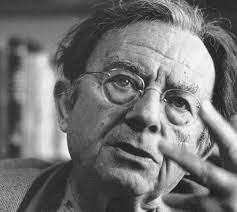 رابطه ایران و غرب در این مقاله که بر اساس روش پیمایشی (حجم نمونه 1200در سطح ایران) انجام شده با تاکید بر دیدگاه تحلیل روانی اجتماعی اریک فروم و کنش متقابل نمادی بلومر بررسی قرار گرفته است. نتایج تحقیق حکایت از وجود نگرش منفی مردم ایران  در کل نسبت به غرب دارد، زیرا شکل گیری رابطه غرب با ایران بیشتر در عرصه های اقتصادی و سیاسی مبتنی بر سودجویی، سلطه و دشمنی بوده است. به میزانی که افراد از این عرصه ها به دور بوده  و یا نسبت به آنها حساسیت کمتری داشته اند نگرش مثبت تری به غرب نشان داده اند.
اریک فروم
واژگان کلیدی:
ایران، غرب، تحلیل اجتماعی، نگرش، کنش اجتماعی، کنش متقابل اجتماعی، رابطه بین فرهنگی، سرمایه داری
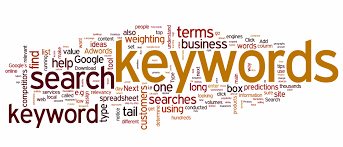 مقدمه
مساله اصلی و محوری در این مقاله نشان دادن نوع نگرش نسبت به رابطه ای است که بین مردم ایران و جهان غرب وجود دارد. این موضوع از زمانی به طور جدی مورد توجه قرار گرفته که بحث تقابل و یا تفاهم بین فرهنگ ها، ملت ها و تمدن ها در اندیشه سیاسی اجتماعی دوران معاصر جدی تر شده است (خاتمی، 1377، ص 17) به نظر می آید، قبول یا عدم قبول نوع رابطه بین فرهنگ ها و تمدن ها (تقابل یا تفاهم) ریشه در نوع نگرش در سطح خرد- به عنوان افراد و کنشگران- و در سطح کلان- به عنوان سازمان های و نهادهای اجتماعی- نسبت به یکدیگر دارد.
بحث تقابل و یا تفاهم
در صورتی که داشته باشند، میل به ارتباط بر اساس تفاهم وجود دارد و در صورتی که نگرش ها منفی و مبهم، معارض و توام با آشفتگی باشد، ارتباط بر اساس تزاحم و تخالف خواهد بود. در مقاله حاضر برای فهم نوع رابطه فرهنگی (تقابل و با تفاهم) شناخت نوع نگرش مردم نسبت به یکدیگر بر اساس زمینه های روانی-اجتماعی در چارچوب نظریه تحلیل روانی اجتماعی مورد بررسی قرار گرفته است. این مقاله نشان دهنده این نوع نگرش ایرانیان نسبت به غرب است و مطابعه دیگری نیز می تواند نوع نگرش غربی ها را به ایران نشان دهد
طرح مساله
پیش فرض اصلی مولف در این مقاله قبول تفاوت ها درعرصه بین المللی به عنوان ضرورت اجتماعی و فرهنگی است. با ورود به دوره مدرن، ارتباط در عرصه های متعدد، اجتناب ناپذیر شده است. در بعضی از سطوح این ارتباط مستقیم  و آگاهانه، و در برخی سطوح دیگر،  ارتباط غیر مستقیم و نااگاهانه شکل گرفته است (بشیریه، 1376، صص 12-11)
قبول تفاوت ها درعرصه بین المللی
آنچه به عنوان مساله تجلی می نماید، نوع و میزان ارتباط بین فرهنگی (فرهنگ ایرانی و فرهنگ غرب به عنوان دو سطح و بخش ارتباط فرهنگی در عرصه بین المللی) است. به عبارت دیگر، مساله ای که تا حدود بسیاری زمینه شکل گیری پدیده های اجتماعی و فرهنگی ملی و بین المللی نیز می باشند، نوع ارتباط بین فرهنگ ها در عالم واقع است که بدین صورت قابل طرح است: آیا ارتباط مبتنی بر تفاهم  بین فرهنگ ایرانی و غیر آن وجود دارد؟ «آیا اینکه ارتباط یک سویه و یا دوسویه با تعارض و عدم تفاهم کامل وجود دارد؟»
زمینه شکل گیری پدیده های اجتماعی و فرهنگی
چارچوب نظری
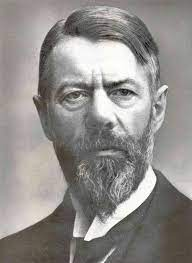 برای فهم وضعیت نوع نگرش موجود بین افراد در دو فرهنگ و جامعه، دیدگاه های متعددی در جامعه شناسی جود دارد که می تواند مورد استفاده قرار گیرد. دراین تحقیق تاکید ب دیدگاه تفهم تفسیری است که ریشه در افکار ماکس وبر دارد و در دوران جدید جامعه شناسی در قالب نظریه کنش متقابل نمادی ارائه می شود. در این دیدگاه اساس در نقش موقعیت و فهم از ان در کنش متقابل بین کنشگران است.
اساس تفسیر کنش متقابل در فهم ودرک مشترک از موقعیت کنشگران و کنش اجتماعی است. در صورتی که کنشگران در فرایند کنش متقابل بتوانند در جریان معنی ساز مشارکت نمایند و درک درستی از تفسیرهای یکدیگر نسبت به موقعیت و کنش اجتماعی متقاوت ارائه دهند، عکس العمل های هم جهت و تکمیلی و یا به عبارت دیگر کنش متقابل نسبت به یکدیگر خواهند داشت.
جریان معنی ساز
در این صورت به میزانی که درک دو طرف از یکدیگر دارای شفافیت بیشتری باشد، امکان ارتباط و کنش بیشتری بین آنها وجود خواهد داشت. این نوع رو در رویی موجب پیدایش موقعیتی جدید می شود. موقعیت خود زمینه استمرار کنش متقابل و پیوستگی عمل اجتماعی خواهد شد. در این صورت وجود کنش اجتماعی پیشین برای دستیابی به درک یکدیگر، بستر کنش مشترک، معانی و سمبل ها، تصور و درک و تفسیر از همه امور تعیین کننده کنش متقابل اجتماعی خواهد شد (آزاد ارمکی، 1375، ص 269)
استمرار کنش متقابل و پیوستگی عمل اجتماعی
موقعت با قبول دو طرف کنش، مردم ایران به عنوان کنشگر اول و مردم غرب به عنوان کنشگر دوم و چگونگی پیدایش و توسعه کنش مورد توجه قرار می گیرد. این صورت دو مفهوم اصلی عبارتند از : 1- تلقی مردم ایران و 2- غرب.
فرض اصلی در این تحقیق این است که ایران و غرب در جریان مشارکت اجتماعی-سیاسی واقعی در عرصه تعامل بین فرهنگی بین المللی حضور داشته اند و هیچ کدام در حالت انزوا به سر نمی برند. زیرا در دوران معاصر با گسترش روابط سرمایه داری بازار و سلطه حوزه های فرهنگی و علمی و گسترش شبکه های ارتباطی فرض انزوا بی معنی است. حتی اگر کشور قصد دور کردن افراد با عناصری از جامعه ای را از صحنه بین المللی داشته باشد، دچار شکست و ناکامی می گردد. همه کشورها در عرصه بین المللی خواسته و ناخواسته حضور دارند. ولی سهم همه انها در این حضور یکسان نیست، زیرا نزدیکی و یا دوری از بازار بین المللی، و نحوه مشارکت، عوامل عمده  درمیزان مشارکت است.
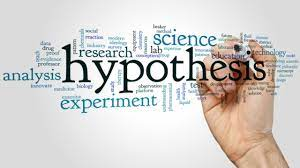 در آغاز تصوری از دیگری ارائه می نمایند و سپس تصوری از درک دیگری نسبت به خود دارند که نحوه این دو نوع و درک زمینه های اساسی، کنش متقابل را فراهم کرده است. 
نظریه کنش متقابل نمادین امکان شناسایی تصور دو طرف از یکدیگر و درک تصور دیگری از خود و سپس نحوه تفسیر از تصور را ارائه می کند. در این صورت است که می توان توانایی درک نظریه رابطه بین مردم ایران و جهان غرب را پیدا کرد(ریتزر، 1374، ص 286)
درک تصور
پیش فرض اصلی نظریه کنش متقابل در بررسی ماهیت کنش متقابل، وجود تصورهای هم جهت و یا همسو  و معطوف به یکدیگر است. بهتر است از تعبیر ماکس وبر استمداد کنیم: «مقصود  از «کنش» آن رفتار انسانی است که دارای معانی ذهنی خاصی باشد. چنین کنشی با برونی است و یا کاملا درونی کنش ممکن است شرکت فعال در موقعیتی به خصوص، یا اغراض عمدی از چنین مشارکتی و یا پذیرش منفعلانه آن باشد. منتهی، زمانی یک کنش اجتماعی است که شخص عامل رفتار دیگران را نیز در معانی ذهنی منظور کند و رفتار خویش را با توجه به ان جهت دهد(وبر، 1384، ص 3) بر اساس نظریه کنش متقابل اجتماعی ارائه تفسیری از طرز تلقی دو طرف از یکدیگر ضروری است.
چنین کنشی با برونی است و یا کاملا درونی
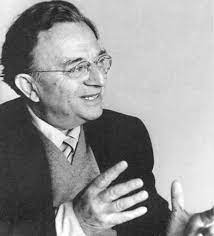 برای بررسی طرز تلقی مردم ایران و غرب نسبت به یکدیگر به نظر می آمد امکان استفاده از دیدگاه اریک فروم، تحت عنوان تحلیل روانی- اجتماعی وجود دارد (فروم، 1370، صص 37-35) زیرا فروم در کتاب «آیا انسان پیروز خواهد شد؟» در بررسی رابطه بین مردم امریکا و شوروی سابق قبل از هر چیز، به بیان کلیشه های که ریشه در تفکر ناسالم از قبیل تفر پارانویید، فرافکنی و تعصب دارد اشاره کرده است. مثال او در این زمینه این است که امریکایی ها فکر می کنند مردم شوروی بی دین اند و شوروی ها فکر می کردند امریکایی ها مردمانی فاسدند، و ... در مرحله دوم، فروم به بیان علی شکل گیری کلیشه ها پرداخته است.
فروم
او مدعی است، دوری کشورها از یکدیگر و موانع ارتباطی و فقدان فهم مشترک از یکدیگر زمینه جدایی و حتی تقابل شده است. بر این اساس و با قبول این که بین مردم ایران و به طور خاص آمریکا،  مجموعه ای از کلیشه ها و تصورات قابلی وجود ندارد، شواهد نشان دهنده تمایز بین فهم عمومی ازغرب در مقایسه با فهم سیاستمداران از یکدیگر است.
فقدان فهم مشترک
فهم مردم ایران و غرب از یکدیگر نسبت به فهم سیاستمداران از مردم در غرب و ایران و واقعی تر و شفاف تر است. در این صورت تصورات قالبی و تعصب کلیدهای فهم تعامل در این عرصه نیستف بلکه شرایط خاص سیاسی و اقتصادی در گذر زمان موجب اختلال و یا عدم ارتباط بین فرهنگی گردیده اند. در این صورت است که می توان به بررسی تجربی موانع درک از یکدیگر پرداخت.
اختلال و یا عدم ارتباط بین فرهنگی
در مقایسه دو دیدگاه کنش متقابل نمادی و تحلیل روانی اجتماعی اریک فروم بیشتر تاکید بر اندیشه جامعه شناختی کنش متقابل است، زیرا تاکید اصلی این نظریه ضمن توجه به موانع روند به ساخت تعاملات اجتماعی نیز می باشد در صورتی که فروم از زمینه های روانی تعامل تحلیل اجتماعی ارائه می دهد.
تحلیل روانی اجتماعی
کنش متقابل نمادی
آزمون تجربی
بر اساس مساله و چارچوب نظری تحقیق، سوال های زیر مورد نظر است: 
1- چه تصوری از غرب در میان مردم وجود دارد؟ 
2- چه درکی از تصور غرب نسبت به ایران وجود دارد؟ 
3- سطوح موثر در نگرش کدام اند؟ و کدام یک سهم بیشتری دارند؟
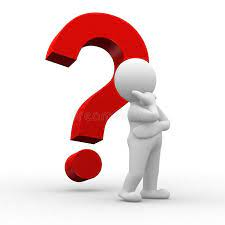 سیمای جامعه نمونه
برای پاسخ به سوال های فوق، مطالعه ای در ایران انجام شده است که در ادامه مقاله به بیان سیمای جامعه نمونه و سپس به تجزیه و تحلیل اطلاعات می پردازیم.
1. جنس
از مجموع 1200 نفر پاسخ گو 729 نفر مرد و 471 نفر زن هستند. به عبارت دیگر 60/8 درصد جامعه نمونه را مردان و 39/2 درصد را زنان تشکیل می دهند (جدول 1)
2.سن
افراد نمونه در گروه های سنی ده ساله دسته بندی شده اند. بر اساس جدول شماره 2 ملاحظه می شود که گروه سنی 24-15 ساله 41/2 درصد جامعه نمونه را تشکیل می دهند و 26/8 درصد نیز در گروه سنی  34-25 سال قرار دارند. یعنی بیش از نیمی از پاسخ گویان (68 درصد) در سنین 34-1سال هستند.  از این رو نگرش های به دست آمده در این نگرش سنجی بیشتر معلق به گروه سنی جوان جامعه اماری است. این نسبت با توجه به جوان بودن ساخت سنی و جنسی جمعیت ایران تا حدی مناسبت دارد.
چنانچه توزیع نمونه را بر حسب سن و به تفکیک جنس بررسی نماییم، ملاحظه می کنیم که نسبت درصد مردان در گروه های سنی 64-55  و 65 سال به بالا بیشتر از همان نسبت ها در میان زنان است. در حالی که در گروه های سنی 24-15 و 44-35 در مقایسه با مردان، زنان از نسبت درصد بالاتری برخوردارند.
3- تحصیلات
با توجه به ساخت سنی جوان جامعه نمونه، 96/3 درصد افراد نمونه باسواد هستتند (جدول 3) و تنها 3/7 درصد بیسوادند. 30/2 درصد جامعه نمونه دارای تحصیلات دیپلم متوسطه، 27/6 درصد تحصیلات در سطح عالی، 17/5 درصد نیز در سطح متوسطه و 21 درصد ابتدایی و راهنمایی هستند. 
با توجه به جدول 3 ملاحظه می شود که در میان مردان نسبت تحصیل کرده ها در سطح عالی بیشتر است (31/6 درصد) و در میان زنان نسبت بی سوادها از کل جمعیت زنان بیشتر است (4/5 درصد)
توزیع تحصیلات به تفکیک گروه های سنی نشان می دهد، بیشتر افرادی که تحصیلات عالی، دیپلم و متوسط دارند، در این نگرش سنجی جوان و با سوادند.
4- وضعیت اشتغال
در توزیع جامعه نمونه بر حسب وضعیت اشتغال در جدول 4 ملاحظه می شود که 22/4 درصد کل جامعه نمونه کارمند، 20/4 درصد خانه دار (همگی زن)، 19 درصد دانشجو، 8/1 درصد کارگر و 16/7 درصد جامعه نمونه نیز بیکار هستند. تقاطع وضع اشتغال با سن نشان می دهد که 73/5 درصد بیکاران  جامعه نمونه در گروه سنی 24-15 سال قرار دارند که تها 8/1 درصد این بیکاران بی سواد و بقیه دارای سواد هستند. 
با توجه به یافته های جدول 4، 44/1 درصد جامعه نمونه شاغل (کارگر، کارمند، کاسب، مشاغل مذهبی) 55/9 درصد مابقی بیکار هستند.
5- وضعیت تاهل
بر اساس جدول 5، 55/2 درصد کل جامعه نمونه متاهل و 44/8 درصد مابقی مجرد هستند. جالب توجه است که نسبت درصد متاهلان در میان زنان بیشتر از مردان است. به طوری که از کل زنان نمونه 60/5 درصد متاهل ولی از میان کل مردان نمونه 51/9 درصد متاهل هستند
6- محل سکونت
اطلاعات این نظر سنجی از نقاط شهری و روستایی 12 مرکز استان جمع اوری شده است. در مجموع 28/1 درصد (337) از افراد جامعه اماری در روستا سکونت دارند و 71/9 درصد (863) مابقی ساکن در نقاط شهری هستند.
7- بعد خانواده
میانگین بعد خانواده در جامعه نمونه بر اساس سرشماری سال 1375 مرکز امار ایران 5/3 نفر است. یعنی به طور متوسط در هر خانواده 5/3 نفر زندگی می کنند. در جدول 6 نیز ملاحظه می شود که بعد خانواده در 34/7 درصد خانواده های افراد نمونه بین 5 تا6 نفر است. خانواده های بسیار پرجمعیت (7 نفر و بالاتر) بیشتر از خانواده های بسیار کم جمعیت (2 نفر و کمتر) است.
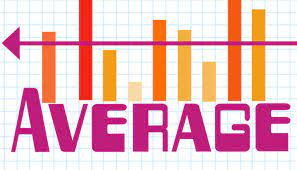 جدول فوق نشان می دهد که ساکنان مناطق شهری دارای بعد خانواده کوچکتر نسبت به ساکنان نقاط روستایی هستند.
تجزیه و تحلیل اطلاعات
یکی از عناصرتشکیل دهنده نگرش و ذهنیت فرد به شخصی، گروهی و یا کشوری، نوع سابقه ارتباطات گذشته وی با آن است(ساروخانی، 1375، ص 17) تجربه های گذشته نقش بسزایی در تعیین نوع نگرش دارد کشورهای اروپایی از دیرباز با ایران روابط گسترده تجاری، فرهنگی، سیاسی داشته اند، این رابطه به دوران صفویه و قاجاریه بر می گردد.
کشورهایی چون ایتالیا، آلمان، فرانسه، انگلیس، اسپانیا، پرتغال و روسیه از عمده ترین کشورهای اروپایی طرف قراردادهای تجاری، فرهنگی و سیاسی با ایران از گذشته بوده اند. اما ارتباط تجاری، فرهنگی، سیاسی ایران با بعضی کشورها از قبیل آمریکا، کانادا و فنلاند به دهه های اخیر تر بر می گردد و نسبت به اروپا از قدمت چندانی برخوردار نیست. ذهنیت و نوع نگرش مردم ایران به کشورهای اروپایی و آمریکا که تحت عنوان کشورهای غربی یا غرب شناخته می شوند، بیشتر بر اساس نوع و کیفیت روابط ایران با آنها و به عکس بوده است که در این بررسی به سهم این متغیر توجهی نشده است.
نگرش به غرب بر اساس رابطه کشورهای غربی با ایران، با توجه به میزان تحصیلات، سن، منطقه سکونت و سایر ویژگی های فردی و خانوادگی تا اندازه ای تفاوت می کند. زیرا افراد با ویژگی های متفاوت و تجربه گوناگونی که غرب دارند، نگرش آنها در طیفی قرار گرفته که یک سر آن نگاه کاملا منفی و سر دیگر آن نگاه مثبت است.
میزان تحصیلات، سن، منطقه سکونت و سایر ویژگی های فردی و خانوادگی
برای سنجش نگرش مردم به رابطه غرب با ایران به دو جنبه خاص ارتباطی غرب و ایران از قبیل اقتصادی و سیاسی به جای سابقه تاریخی انها تاکید شده است. 
برای سنجش نگرش به غرب در این بررسی از چهار گویه، که بر اساس طیف لیکرت تهیه شده استفاده و از پاسخگویان خواسته شده است تا میزان موافقت یا مخالفت خود را با هر یک اعلام کنند. در زیر به ترتیب پاسخ های مردم را در مورد هر یک از گویه ها بررسی می کنیم:
1- کشورهای غربی فقط به دنبال سودجویی از ما (ایران) هستند
در جدول 1 نظرهای پاسخ گویان در مورد گویه فوق یا در نظر گرفتن نظرهای کاملا مخالف تا کاملا موافق امده است. با توجه به جواب موفق (جمع نظرهای کاملا موافق و تا حدی موافق) ملاحظه می شود که 73/7 درصد پاسخ گویان معتقدند کشورهای غربی فقط به دنبال سودجویی از ایران هستند. در حالی که تنها 20/5 درصد پاسخ گویان (کاملا مخالف و تا حدی مخالف) اعتقاد ندارند که رابطه غرب با ایران مبتنی بر مقاصد سودجویانه است. باید توجه  داشت که از میان کل موافقان فقط 44/3 درصد کاملا موافق و از میان کل مخالفان فقط 11/9 درصد تا اندازه ای مخالف اند. از این رو نگرش مردم به سالم بودن رابطه غرب با ایران بیشتر بدبینانه و منفی است
گویه بالا سودجویی غرب از ایران در رابطه سیاسی و اقتصادی را به طور کلی می سنجد و در گویه دوم و به طور مشخص سودجویی اقتصادی غرب از ایران مورد سنجش قرار گرفته است.
2- غرب (کشورهای غربی) فقط نفت ما (ایران) را دوست دارد.
با توجه به این که سهم بیشتر ارتباطات اقتصادی ایران با کشورهایی چون ایران که دارای منابع غنی نفتی هستند قابل توجه است. نوع نگرش مردم ایران به غرب نیز تا اندازه قابل ملاحظه ای تحت تاثیر رابطه نفتی ایران با غرب شکل گرفته است. پاسخ گویان درباره این گویه نظرهای متفاوتی داده اند، به طوری که 29/3 درصد پاسخگویان با این نظر که «غرب فقط نفت ایران را دوست دارد» مخالف اند و 61/9 درصد موافق . 8/8 درصد پاسخ گویان نیز درباره این گویه اظهار نظر کرده اند (جدول 9)
به لحاظ رابطه اقتصادی- نفتی نیز مردم ایران رابطه غرب با ایران را نیز سودجویانه می دانند و نسبت به غرب بدبین هستند.
در فرهنگ ایران اغلب مفهوم جامعه سرمایه داری عنوان نظام سیاسی- اقتصادی است که در کشورهای بلوک غرب (ّبه خصوص آمریکا) استقرار یافته است و کمتر از آن برای کشورهای منطقه و یا سوسیالیستی به کار برده می شود (اشوری، 1376، صص 5-7) از این رو  وقتی واژه سرمایه داری به کار می رود به سرعت اذهان مردم عامی فرد یا نظامی که شبیه فرد  غربی یا نظام غربی است، خطور می کند. ما نیز از این مفهوم برای سنجش نگرش مردم به غرب استفاده کردیم. پاسخ گویان خواسته شد نظر خود را درباره گویه زیر ابراز کنند.
مفهوم جامعه سرمایه داری
3- آخر و عاقبت سرمایه داری به جنایت ختم می شود
بر اساس اطلاعات به دست آمده 49/3 درصد پاسخ گویان معتقدند که آخر و عاقبت سرمایه داری به جنایت ختم می شود و 34 درصد پاسخ گویان با این نظر مخالف اند و عقیده دارند که سرمایه داری در نهایت به جنایت ختم نمی شود و 34 درصد پاسخ گویان درباره این گویه اظهار نکرده اند. 
یافته ها نشان می دهد که اکثر مخالفان این گویه افراد گروه سنی 34-15 سال اند که دارای تحصیلات عالی و به لحاظ سکونتگاه، ساکن منطاق شهری هستند.
4- آمریکا شیطان بزرگ است
بعد از انقلاب اسلامی ایران، آمریکا به عنوان نماد فساد و توطئه و هر آنچه صفات شیطان است، به شعارهای سیاسی مردم ایران راه یافته، به طوری که شعار آمریکا شیطان بزرگ است، که در آغاز رهبر انقلاب (ره) مطرح کرد، جزء شعارهای اصلی مردم ایران شده است. می توان میزان اعتقاد به این شعار را به عنوان معرفی برای سنجش نوع نگرش مردم به غرب استفاده کرد. از این رو از مردم خواسته شد تا نظر خود را درباره این شعار بیان کنند.
اطلاعات نشان می دهد که در کل 80/5 درصد مردم موافق اند که «امریکا شیطان بزرگ است». 12/3 درصد پاسخگویان مخالف اند که «امریکا شیطان بزرگ است» و تنها 7/2 درصد بی نظرند. 
یافته ها همچنین نشان می دهد که گروه مخالفان اکثرا مرد، شاغل به تحصیل در سطوح تحصیلات عالی و ساکن مناطق شهری هستند. که البته این یافته نشان دهند رابطه بین تحصیلات و میزن مشارکت در فعالیت های اجتماعی و سیاسی با نگرش آنهاست.
ب- تجزیه و  تحلیل گویه ها
چهار گویه فوق نشان می دهند که نوع نگرش کلی پاسخ گویان به غرب(کشورهای غربی) در میان مردم ایران بیشتر منفی و بدبینانه است. برای سنجش این نگرش به غرب مجموع نمره های استفاده شده و نمره های به دست آمده پاسخ گویان از هر چهار گویه با هم جمع زده  و یک مقیاس نگرش به غرب به دست آمده است. مقدار این مقیاس بین حداقل نمره 4 و حداکثر نمره 20 خواهد بود، هر چند مقدار نمره بیشتر باشد نوع نگرش فرد به غرب بدبینانه (منفی تر) است. 
میانگین نمره مقیاس نگرش نسبت به غرب برابر 14/9 و میانه آن 15 است. ینی 50 درصد جامعه اماری (پاسخ گویان) دارای نمره نگرش به غرب بالای 15 است. به عبارت دیگر بیشتر جامعه اماری دارای نگرش منفی و بدبینانه به غرب هستند.
پرسشی که در اینجا مطرح می شود این است که این مقیاس تا چه اندازه می تواند نگرش واقعی مردم به غرب را بسنجد. به عبارت علمی تر روایی این مقیاس برای سنجش مفهوم نگرش به غرب تا چه حد است.
نتایج تحلیل عامل انجام گرفته بر روی این چهار گویه نشان می دهد که 47/8 درصد تغییرات (واریانس) در نگرش مردم به غرب با این مقیاس (چهار گویه) سنجیده می شود و مابقی تغییرات این نگرش با معرف های دیگر سنجیده می شود که در این بررسی نیامده است.
ج- تعیین نگرش بر اساس ویژگی های جمعیتی
برای شناخت بیشتر پاسخ گویان با نگرش منفی و مثبت نسبت به غرب، نگرش افراد را با توجه به ویژگی های جمعیتی آنها تحلیل و ارزیابی می کنیم.
1- نگرش به غرب به تفکیک جنس
یافته های بررسی نشان می دهد که میانگین نمره نگرش به غرب در میان مردان و زنان به ترتیب برای 14/62 و 15/30 است. یعنی زنان به غرب نگرش منفی تری دارند تا مردان. این تفاوت در نگرش مردان و زنان با سطح اعتماد 99/9 درصد معنی دار است.
2- نگرش به غرب به تفکیک گروه های سنی
یافته های جدول 11 نشان می دهد که هر چه سن پاسخ گویان بیشتر می شود نسبت به غرب نگرش منفی تری دارند، به عبارت دیگر  افراد در سنین جوانتر دارای نگرش مثبت تری نسبت به افراد در گروه های سنی بالاتر هستند. ملاحظه می شود که میانگین نمره نگرش به غرب در میان افراد در گروه های سنی بالاتر هستند. ملاحظه می شود که میانگین نمره نگرش به غرب در میان افراد سنین 22-15 سال برابر 12/45 است در حالی که در گروه سنی بالاتر از 65 سال این نمره  برابر 16/64 است، یعنی به مقدار تقریبا 2 نمره بین این دو نسل تفاوت در نگرش به غرب وجود دارد.
این شکاف و تفاوت در نگرش میان جوانان و سالخوردگان با اعتماد بیش از 99/9 درصد به لحاظ آماری معنی دار است. بنابراین می توان نتیجه گرفت که «نگرش به غرب و کشورهای غربی با سن رابطه معکوس دارد،  هر چه سن بالاتر می رود نگرش به غرب منفی تر می شود. نگرش اشخاص زیر 34 سال از حد متوسط نمره نگرش کل جامعه (14/88) پایین تر است یعنی جوانان تا حدی خوش بین تر به غرب و ارتباط با غرب هستند.
3- نگرش به غرب به تفکیک میزان تحصیلات
یافته های جدول 12 نشان می دهد که نوع نگرش به غرب با میزان تحصیلات رابطه معنی دار اماری دارد، به طوری که نمره نگرش به غرب در میان کسانی که دارای تحصیلات عالی هستند برابر 13/7 است که زیر متوسط نمره نگرش در کل جامعه است. این نمره حاکی از آن است که اشخاص تحصیل کرده به غرب و ارتباط ان با ایران خوش بین تر هستند، در حالی که دارندگان تحصیلات  ابتدایی با نمره نگرش 16/47 منفی ترین نگرش به غرب را دارا هستند.
باید توجه داشت که تحصیل کرده های این بررسی در دو گروه سنی جوان قرار می گیرند. از این رو می توان نتیجه گرفت که جوانان تحصیل کرده خصوصا گروهی که در غرب تحصیل کرده و یا به صور گوناگون با غرب در رابطه هستند (به علت حضور یکی از اعضاء خانواده یا فامیل نزدیک در غرب) به غرب نگرش خوش بینانه تری نسبت به اشخاص کمتر تحصیل کرده و افرادی که به عرب تعلق ندارند، دارند.
شایان توجه است که افراد دیپلمه نیز دارای نگرش منفی کمتری نسبت به غرب می باشند، زیرا نمره نگرش آنها 14/9 است که تقریبا برابر حد متوسط آن در کل جامعه است. تفاوت در نگرش به غرب در گروه های تحصیلی به لحاظ آماری در سطح اعتماد بیش از 99/9 درصد است.
4- نگرش به غرب به تفکیک وضعیت اشتغال
وضعیت اشتغال فرد بر نوع نگرش وی به غرب تعیین کننده است. به طوری که یافته های جدول 13 نشان می دهد، افرادی که به لحاظ وضعیت اشتغال در حال حاضر دانشجو هستند نسبت به غرب نگرشی کمتر بدبینانه و بیشتر خوش بینانه دارند. در حالی که استادان  حوزه و دانشگاه، محققانف مولفان، کاسب ها، خانه دارها و کارگران نسبت به غرب نگرش بیشتر بدبینانه و منفی دارند. افراد درگیر مباحث فرهنگی و دینی و کاسب ها خانه دارها و کارگران نسبت به غرب نگرش بیشتر بدبینانه و منفی دارند. افراد درگیر مباحث فرهنگی و دینی و کاسب ها نسبت به خانه دار ها و کارگران از نگرش منفی تری برخوردارند.
تفاوت در نگرش ها به خصوص میان دانشجویان و سایر ماشغل به لحاظ آماری با سطح اعتماد بیش از 99/9 درصد معنی دار است. یافته های پیشین تا حدی این تفاوت  در نگرش را تایید می کند زیرا: 
ملاحظه شد که زنان نسبت به مردان از نگرش منفی تری به غرب برخوردارند. از آن جا که افراد خانه دار همگی زن هستند. از این رو بالا بودن نمره نگرش آنها (منفی تر بودن نگرش آنها) قابل پیش بینی است.
در جدول های 11 و 12 ملاحظه شد که جوانان و تحصیل کرده ها دارای نگرش مثبت تری به غرب هستند(دانشجویان متعلق به همین گروه سنی  و تحصیلی هستند) به عبارت دیگر دارای نگرش کمتر منفی به غرب می باشند.
کاسب ها و کارگرها اکثرا متعلق به گروه های سنی میانی و سالخوردگی و دارای تحصیلات پایین هستند از این رو نگرش آنها نسبت به غرب منفی تر است.
5- نگرش به غرب برحسب شهری و روستایی بودن محل سکونت
یافته های پژوهش نشان می دهد که نگرش ساکنان مناطق روستایی به غرب منفی تر از ساکنان مناطق شهری است. از طرف دیگر مناطقی که جمعیت آن بالای 100 هزار نفر است نسبت به مناطق کم جمعیت تر از نگرش منفی تری نسبت به غرب برخوردارند. زیرا یکی از مولفه های اصلی، تنوع نگرش در شهرهای بزرگ در مقایسه  با شهر های کوچک است. از طرف دیگر در شهرهای کوچک یکسانی نگرش بیشتر قابل رویت است.
6- نگرش به غرب بر حسب وضعیت تاهل
یافته ها نشان می دهد که نگرش متاهلان به غرب تا اندازه ای منفی تر از نگرش مجردان به غرب است. به طوری که میانگین نمره نگرش منفی به غرب برای متاهلان 15/2 و برای مجردان 14/3 است.
نتیجه
تحقیق حاضر با این سوال اصلی آغاز شد که «چه نگرشی مردم ایران نسبت به غرب دارند؟ « پس از بررسی تجربی از کل ایران با حجم نمونه 1200 پرسشنامه به این نتیجه رسیدیم که در مجموع بین مردم همچنان نگرش منفی وجود دارد. ولی میزان نگرش منفی به تناسب جنس، سن، تحصیلات، شغل و محل سکونت متفاوت است. 
نتیجه بررسی حاضر، موید یافته های پیشین است. زیرا اطلاعات برگرفته از ادبیات موجود که معطوف به رابطه ایران و غرب است، نشان دهنده تاثیر گذاری عوامل دیگر همچون پیشینه تاریخی، وجود اقتصاد مبتنی بر نفت، و تقدم روابط اقتصادی بر روابط فرهنگی به عنوان پیش زمینه ای در نگرش منفی ایرانیان نسبت به غرب می باشد.
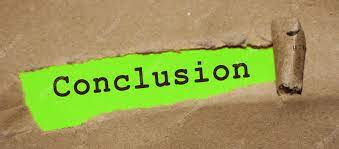 به نظر می اید، در این عرصه به لحاظ مشکلات بسیار در ایجاد بدفهمی فرهنگی، نوعی عدم تفاهم فرهنگی وجود دارد. برای رفع این نقیصه می بایستی سااس روابط بین ایران و غرب زا سطح اقتصادی و سیاسی به سطح فرهنگی، با تمایل دو طرف، تغییر داده شود تا امکان مبادلات و گفت و گوهای فکری و علمی فراهم گردد.